Cork Institute of TechnologyUsing smarter feedback to improve student engagement and retention15th November2012
Sally Brown
http://sally-brown.net
Emerita Professor, Leeds Metropolitan University,
Adjunct Professor, University of the Sunshine Coast, Central Queensland and James Cook University Queensland
Visiting Professor, University of Plymouth and Liverpool John Moores University.
The importance of assessment and feedback
John Cowan says that assessment is the engine that drives learning;
I add that feedback is the lubricating oil that makes assessment really work;
Assessment and feedback are the key elements of student engagement that significantly impact on student engagement and retention;
To maximise retention and achievement we need to rethink how we assess and give feedback to students.
Why is assessment such a big issue?
Good feedback and assessment practices are essential to student learning;
Student satisfaction surveys frequently highlight significant dissatisfaction around these issues;
In tough times, staff often find the pressure of achieving fast and formative feedback a heavy chore;
But nothing is more important
Implications of wider participation:
Ever more diverse student population;
Retention of diverse students is paramount;
Research tells us assessment is central to retention;
Feedback is at the heart of retention;
Detailed and timely feedback is hugely demanding of staff.
Good feedback practice:
1. Helps clarify what good performance is (goals, criteria, expected standards);
2. Facilitates the development of self-assessment (reflection) in learning;
3. Delivers high quality information to students about their learning;
4. Encourages teacher and peer dialogue around learning;
5. Encourages positive motivational beliefs and self-esteem;
6. Provides opportunities to close the gap between current and desired performance;
7. Provides information to teachers that can be used to help shape the teaching.
(Nicol and McFarlane Dick 2006)
Strategies for ensuring assessment is for rather than of learning
It needs to be built-in rather than bolt-on;
Assignments need to be authentic, that is, assessing learning that is identified in the learning outcomes;
Learning outcomes need to be designed to be specific, measurable, achievable, realistic and time-constrained (SMART);
The assessment strategy should make sure that assignments are fit-for-purpose.
To integrate assessment we need to realign it with the curriculum by:
Exploring ways in which assessment can be made integral to learning. 
Constructively aligning (Biggs 2003) assignments with planned learning outcomes and the curriculum taught;
Providing realistic tasks: students are likely to put more energy into and play fairer with assignments they see as authentic and worth bothering with.
Encouraging students to take assessment more seriously
All assessment needs to be seen to be fair, consistent, reliable, valid and manageable;
Many assessment systems fail to clarify for students the purposes of different kinds of assessment activity;
Low-stakes early formative assessment helps students, especially those from disadvantaged backgrounds, understand the rules of the game.
Making assessment work well
Intra-tutor and Inter-tutor reliability need to be assured;
Practices and processes need to be transparently fair to all students;
Cheat and plagiarisers need to be deterred/punished;
Assessment needs to be manageable for both staff and students;
Assignments should assess what has been taught/learned not what it is easy to assess.
Students benefit if we can make feedback timely
Aim to get feedback on work back to students very quickly, while they still care and while there is till time for them to do something with it. 
The longer students have to wait to get work back, especially if they have moved into another semester by the time they receive their returned scripts, the less likely it is that they will do something constructive with lecturer’s hard-written comments.
Research shows that timely feedback is closely linked to student engagement and retention.
Can we provide opportunities for multiple assessment?
Consider allowing resubmissions of work as part of a planned programme;
Students often feel they could do better once they have seen the formative feedback and would like the chance to have another go; 
Particularly at the early stages of a programme, we can consider offering them the chance to use formative feedback productively; 
Feedback often involves a change of orientation, not just the remediation of errors.
Using formative assessment to promote independence and learning
Investigate how learning can be advanced in small steps using a ‘scaffolding’ approach;
Provide lots of support in the early stages when students don’t understand the ‘rules of the game’ and may lack confidence;
This can then be progressively removed as students become more confident in their own abilities.
Play fair with students by avoiding using ‘final language’ (Boud)
Avoid destructive criticism of the person rather than the work being assessed.
Try not to use language that is judgmental to the point of leaving students nowhere to go.
Words like “appalling”, “disastrous” and “incompetent” give students no room to manoeuvre.
However, words like ”incomparable” and “unimprovable” don’t help outstanding students to develop ipsatively either.
Play fair by giving feedback to students with diverse abilities
Students at the top end of the ability range sometimes feel short changed by minimal feedback;
Students with many weaknesses easily become dispirited if there is too much negative feedback;
Consider giving an assessment sandwich. Start with something positive, go into the detailed critique and find something nice to say at the end (to motivate them to keep reading!);
Explore ways to incentivise reading of feedback;
Consider which medium to use for students with disabilities (e.g. don’t use bad handwriting for those with visual impairments or dyslexia!).
Conclusions
Good assessment and timely formative feedback impact positively on student engagement and retention:
We need to reengineer the curriculum to do this, taking account of new contexts, new technologies and new opportunities;
Deployment, scheduling  and timetabling will need rethinking too to enhance student learning, progression and success.
These and other slides will be available on my website at www.sally-brown.net
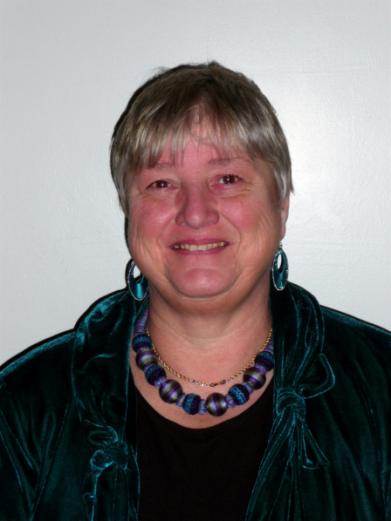 Useful references: 1
Biggs J (2003) Teaching for Quality Learning at University (Maidenhead: SRHE & Open University Press)
Bowl, M (2003) Non-traditional entrants to higher education ‘they talk about people like me’ Stoke on Trent, UK, Trentham Books
Brown, S. Rust, C & Gibbs, G (1994) Strategies for Diversifying Assessment Oxford Centre for Staff Development. 
Boud, D. (1995) Enhancing learning through self-assessment London: Routledge.
Brown, G. with Bull, J. and Pendlebury, M. (1997) Assessing Student Learning in Higher Education London: Routledge.
Brown, S. and Glasner, A. (ed.) (1999) Assessment Matters in Higher Education, Choosing and Using Diverse Approaches, Maidenhead: Open University Press.
Brown, S. and Knight, P. (1994) Assessing Learners in Higher Education, London: Kogan Page.
Useful references 2
Brown, S., Race, P. and Bull, J. (eds.) (1999) Computer Assisted Assessment in Higher Education London: Routledge.
Carroll J and Ryan J (2005) Teaching International students: improving learning for all Routledge SEDA series
Falchikov, N (2004) Improving Assessment through Student Involvement: Practical Solutions for Aiding Learning in Higher and Further Education, London: Routledge.
Gibbs, G (1999) Using assessment strategically to change the way students learn, In Brown S. & Glasner, A. (eds.), Assessment Matters in Higher Education: Choosing and Using Diverse Approaches Maidenhead: SRHE/Open University Press.
Kneale, P. E. (1997) The rise of the "strategic student": how can we adapt to cope? in Armstrong, S., Thompson, G. and Brown, S. (eds) Facing up to Radical Changes in Universities and Colleges, 119-139 London: Kogan Page.
Useful references 3
Knight, P. and Yorke, M. (2003) Assessment, learning and employability Maidenhead, UK: SRHE/Open University Press.
McDowell E & Brown S 1998 Assessing students: cheating and plagiarism, Red Guide 10/11 University of Northumbria, Newcastle
Mentkowski, M. and associates (2000) p.82 Learning that lasts: integrating learning development and performance in college and beyond San Francisco: Jossey-Bass.
Nicol, D J and Macfarlane-Dick:  Formative assessment and self-regulated learning: A model and seven principles of good feedback practice.  Studies in Higher Education (2006), Vol 31(2), 199-218
Peelo, M and Wareham, T (eds) (2002) Failing Students in higher education Buckingham, UK, SRHE/Open University Press.
Sadler, D R (1989) Formative assessment and the design of instructional systems Instructional Science 18, 119-144.
Sadler, D R (1998) Formative assessment: revisiting the territory Assessment in Education: Principles, Policy and Practice 5, 77-84
Pickford, R. and Brown, S. (2006) Assessing skills and practice London: Routledge.
Useful references 4
Race, P. (2001) A Briefing on Self, Peer & Group Assessment in LTSN Generic Centre Assessment Series No 9 LTSN York. Race P. (2006) The lecturer’s toolkit (3rd edition) London: Routledge.
Race P (2006) The Lecturers toolkit 3rd edition London Routledge
Race P and Pickford r (2007) Making Teaching work: Teaching smarter in post-compulsory education, London, Sage
Rust, C., Price, M. and O’Donovan, B. (2003). Improving students’ learning by developing their understanding of assessment criteria and processes. Assessment and Evaluation in Higher Education. 28 (2), 147-164.
Ryan J (2000)A Guide to Teaching International Students Oxford Centre for Staff and Learning Development
Stefani L and Carroll J (2001)A Briefing on Plagiarism http://www.ltsn.ac.uk/application.asp?app=resources.asp&process=full_record&section=generic&id=10
Yorke, M. (1999) Leaving Early: Undergraduate Non-completion in Higher Education, London: Routledge.